Handover in BSL3 Lab
15/12/2021
Hideki Miki, Ph.D. (Engineering), JICA Expert
[Speaker Notes: BSL3実験室における引き渡し]
Document
Generally, document is shown as below. 
       - Document created by Design office
       - Document created by Manufacturer 
Document should be final version. 
Also, Document should be written by mother language or English language.
Document makes using, trouble shooting, replacing easy.
Customer should keep document for a long time and easy to get.
[Speaker Notes: 文書
・ 一般に、文書は、下に示される。 - 設計事務所による文書 - メーカーによる文書
・ 文書は、最新版でなければならない。・ また、文書は、母国語または英語で書かれなければならない。
・ 文書は、使用、トラブルシューティング、交換を容易にする。・ ユーザーは、文書を長期間、また、容易に入手できるように保管しなければならない。]
Document created by design office
Document created by design office is shown as below. 
       - User’s manual for system
       - Design drawing
       - Workshop drawing (if any) 
       - Test record for system (temperature, humidity, pressure and others) 
       - Spare parts list, Accessory list 
       - Maintenance plan
[Speaker Notes: 設計事務所による文書
・設計事務所による文書は下に示される。 - システムの取扱説明書 - 設計図 - 施工図 (もし、あれば) – システムの試運転記録 (温度、湿度、圧力など) – 予備品リスト、付属品リスト – 維持管理計画
・]
Document created by Manufacturer
Document created by manufacturer is shown as below. 
       - User’s manual
       - Test record 
       - Guarantee 
       - Spare parts list, Accessory list 
       - Catalog, Specification sheet, Drawing, Photo and others
[Speaker Notes: メーカーによる文書
・ メーカーによる文書は、下に示される。 - 取扱説明書 - 試験記録 - 保証書 - 予備費リスト、付属品リスト - カタログ、仕様書、図、写真、など]
Accessory, spare parts
Generally, accessory, spare parts and others are shown as below.
      - Tile, paint, filter, lamp, fuse and others (if any)
      - Key (if any)
      - Tool (if any)
These should be same as shown in Spare parts list, Accessory list.
Customer should keep them for a long time and easy to get.
[Speaker Notes: 付属品、予備品
・一般に、付属品、予備品などは、下に示される。 - タイル、塗料、フィルター、ランプ、フューズなど - 鍵 – 工具
・これらは、付属品リスト、予備品リストに示されるものと同じでなければならない。
・ユーザーは、これらを長期間、また、容易に入手できるように保管しなければならない。]
Test record
Test record is important especially in BSL3 lab.
Because if trouble will happen in future, engineer can compare current situation with test record and can find cause (reason) earlier.
[Speaker Notes: 試運転記録
・試運転記録は、BSL3実験室において、特に重要である。
・なぜなら、もし、将来問題が発生したなら、技術者は、現在の状況と試運転記録を比較することができ、原因 (理由) をより早く見つけることができるから。]
Control parameter
BSL3 lab has many control devices. And control device has many parameters such as set value, alarm (lower limit, upper limit) value, P (proportional) I (integral) D (Differential) value and others. 
Usually, these parameter is not provided to customer by document, even if these parameter are set on actual device.
But if parameter is changed by mistake, character of control system is also changed, then trouble may happen. So, customer had better to keep them.
Control parameter and control program in PLC is as well as them.
[Speaker Notes: 制御パラメーター
・BSL3実験室は、多くの制御機器を持つ。また、制御機器は、多くのパラメーターを持つ。設定値、警報値 (上限、下限)、P (比例) I (積分) D (微分)値などのような。
・通常、これらのパラメーターは文書によって顧客に提供されない。たとえ、これらのパラメーターは、実際の機器にセットされているとしても。
・しかし、もし、パラメーターがミスによって変えられると、制御システムの特性も変わり、そして、トラブルが発生するかもしれない。そのため、顧客は、これらを保管するほうがよい。
・PLCのパラメーターとプログラムも同様です。]
End
Thank you for cooperation with training course.
Email: mikiikka277@hb.tp1.jp
Facebook: Miki Hideki
Document server: http://gaga.jellybean.jp/indexbsl.html
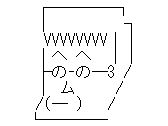 [Speaker Notes: 終り
・ トレーニングコースにご協力いただきまして、ありがとうございます。
・ Email: mikiikka277@hb.tp1.jp
・ Facebook: Miki Hideki
・ 文書サーバー: http://gaga.jellybean.jp/indexbsl.html]